CSE 417 Algorithms and Complexity
Lecture 20,  Autumn 2023
Dynamic Programming, Part II
11/15/2023
CSE 417
1
Announcements
Dynamic Programming Reading: 
6.1-6.2,  Weighted Interval Scheduling
6.4 Knapsack and Subset Sum 
6.6 String Alignment
6.7* String Alignment in linear space
6.8 Shortest Paths (again)
6.9 Negative cost cycles 
How to make an infinite amount of money
11/15/2023
CSE 417
2
Key Ideas for Dynamic Programming
Give a recursive solution for the problem in terms of optimizing an objective function
Order sub-problems to avoid duplicate computation
Determine the elements that form the solution
11/15/2023
CSE 417
3
Intervals sorted by end time
Weighted Interval Scheduling
Given a collection of intervals I1,…,In with weights w1,…,wn, choose a maximum weight set of non-overlapping intervals
4
6
Sorted by finish times
3
5
7
6
11/15/2023
CSE 417
4
Intervals sorted by end time
Recursive Solution
Express the solution to a problem of size n in terms of solutions to problems of size k, where k < n
4
6
3
5
7
6
11/15/2023
CSE 417
5
Intervals sorted by end time
Optimality Condition
Opt[ j ] is the maximum weight independent set of intervals I1, I2, . . ., Ij
Opt[ j ] = max( Opt[ j – 1], wj + Opt[ p[ j ] ])
Where p[ j ] is the index of the last interval which finishes before Ij starts

Convert to iterative algorithm to compute: Opt[1], Opt[2], Opt[3],…, Opt[n-1], Opt[n]
11/15/2023
CSE 417
6
Iterative Algorithm
MaxValue(n){
    int[ ] M = new int[n+1];
    M[0] = 0;
    for (int i = 1; i <= n; i++){
          M[ j ] = max(M[j-1], wj + M[p[ j ]]);
    }
    return M[n];
}
11/15/2023
CSE 417
7
How many different ways can I walk to work?
Only taking “efficient” routes

Make the problem discrete

Directed Graph model: Intersections and streets

Assume the graph is a directed acyclic graph (DAG)

Problem: compute the number of paths from vertex h to vertex w
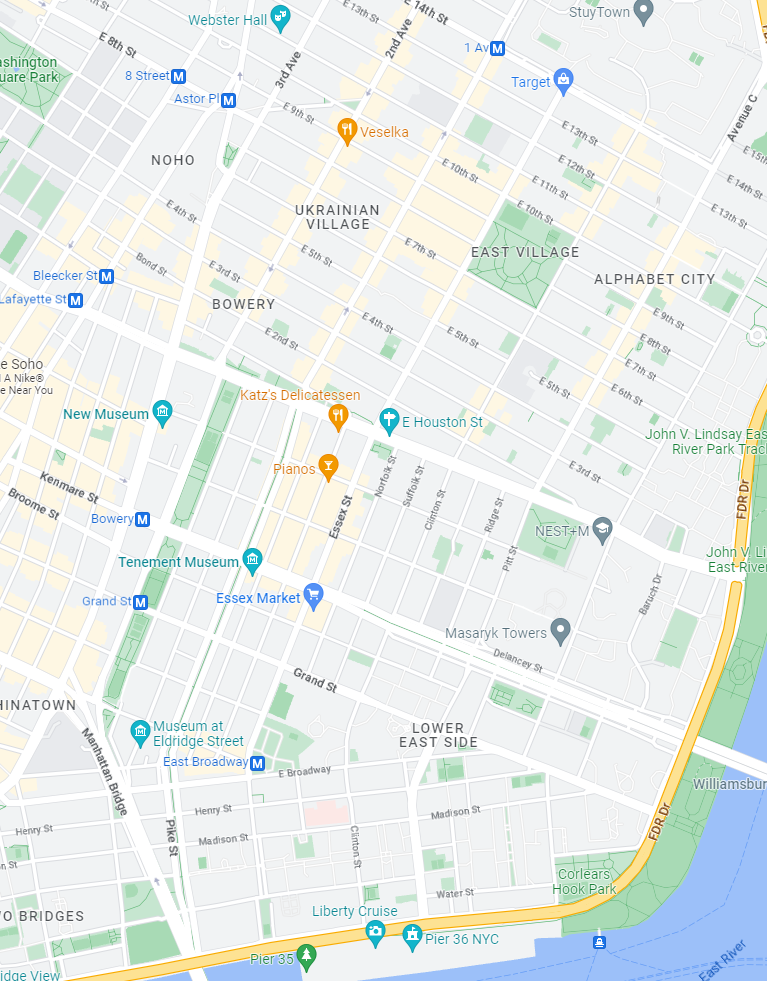 11/15/2023
CSE 417
8
P[v]: Number of paths from v to v0
How do you compute P[v] if you know P[x], P[y], and P[z]?
v
x
y
z
11/15/2023
CSE 417
9
Recursive Algorithm
v6
PC(v){
    if (v == v0)
        return 1;
    count = 0;
    foreach (w in N+(v)){
        count = count + PC(w);
    }
    return count;
}
v5
v4
v3
v2
v1
v0
11/15/2023
CSE 417
10
Ordering the vertices
How do you order the vertices of a DAG such that if there is an edge from v to w,  w comes before v in the ordering?
11/15/2023
CSE 417
11
Path Counting
G=(V,E) is an n node directed acyclic graph,  with vn-1, vn-2, . . ., v1, v0 a topological order of the vertices.  An array is computed giving the number of paths from each vertex to v0.
CountPaths(G, P){
    P[0] = 1;
    for (i = 1 to n-1){
        P[i] = 0;
        foreach (w in N+(vi)){
             P[i] = P[i] + P[w];    
    }
}
11/15/2023
CSE 417
12
Typesetting
Layout text on a page to optimize readability and aesthetic measures
Skilled profession replaced by computing
Goal – give text a uniform appearance which is primarily done by choosing line breaks to balance white space
Interword spacing can stretch or shrink
Hyphenation is sometimes available
11/15/2023
CSE 417
13
Optimal line breaking
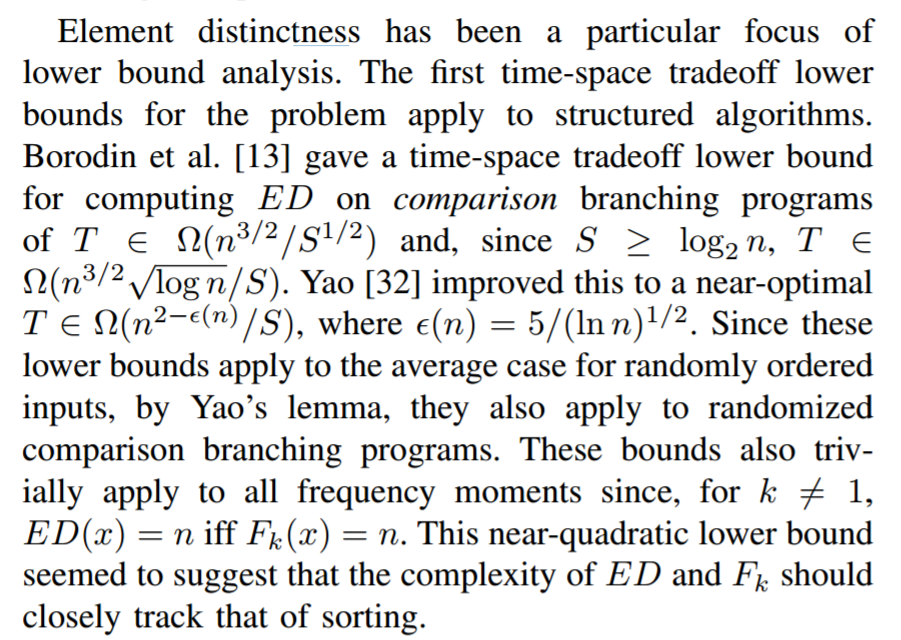 11/15/2023
CSE 417
14
Optimal Line Breaking
Words have length wi, line length L
Penalty related to white space or overflow of the line
Quadratic measure often used
Pen(i, j):  Penalty for putting wi, wi+1,…,wj on the same line
Opt[m]: minimum penalty for ending a line with wm
11/15/2023
CSE 417
15
The quick brown fox jumped  over the    lazy     dog.
The  quick brown fox           jumped     over the lazy dog.
Pen(“The quick brown”) = 1
Pen(“fox jumped over”)  = 2
Pen(“fox jumped”) = 8
Pen(“the lazy dog”) = 6
Pen(“over the lazy dog.”) = 4
Pen(i, j):  Penalty for putting wi, wi+1,…,wj on the same line
11/15/2023
CSE 417
16
Optimal Line Breaking
Optimal score for ending a line with wm
Opt[m] = min i { Opt [ i ] + Pen(i+1,m)} for 0 < i < m
For words w1, w2, . . . , wn,   we compute Opt[n] to find the optimal layout
17
Optimal Line Breaking
Opt[0] = 0;
for m = 1 to n {
      Find i that minimizes Opt [ i ] + Pen(i+1,m);
      Opt[m] = Opt [ i ] + Pen(i+1,m);
      Pred[m] = i;
}
11/15/2023
CSE 417
18